TRABAJO DE ARTE 4 BÁSICO A-B
Objetivo Dibujar muestras del arte  pintura precolombina
Profesor Jaime Letelier Ulloa
jletelier@colegiosannicolas.cl
Definición de pintura precolombina
. La pintura precolombina americana comprende todos aquellos pinturas creadas por los diferentes pueblos originarios antes de la llegada de Colón y la influencia hispana. Posee características estéticas, técnicas, funciones sociales y estilos muy diferentes del arte europeo.
Muestra de pintura precolombina
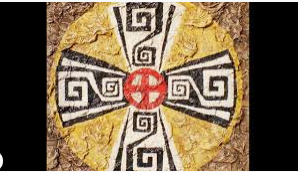 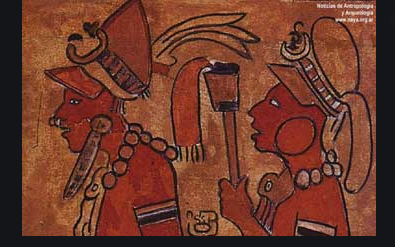 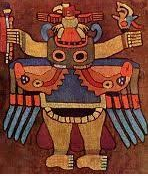 Video recomendadohttps://www.youtube.com/watch?v=6dvjMlwi-wM
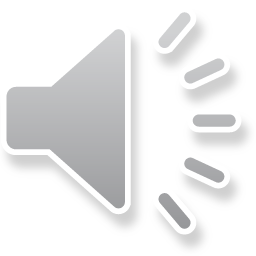 audio de InstruccionesInstrucciones  escritas1.-Poner el cuaderno horizontalmente y escribir la fecha,el título y objetivo2-.-Ver  el power diapo 3 y el video de la diapositiva  4 y elegir un cuadro3.-Una vez que eliges el cuadro,lo copias o replicas en tu croquera4.-Debes usar el ancho y alto de tu hoja ,para tu dibujo5.-Pintarlo con los colores originales del cuadro que elegiste6.-Cuando lo termines te preocupas de enviarlo a mi correo que está en la ´diapo 1